МБДОУ «Детский сад компенсирующего вида №34» г.Орла
Проектпо познавательно – речевому развитию детеймладшего дошкольного возраста на тему: «Потешки наши помощники и друзья»
Разработала:
воспитатель1 КК 
Дрябжинская И.С.
Цель проекта:
создать необходимые условия для положительных эмоций, развития речевых навыков ребёнка, памяти, воображения, мышления;
   для пробуждения познавательной активности, самостоятельности детей.
Задачи проекта:
повышать познавательный интерес при чтении потешек;
 приучать детей слушать короткие, доступные по содержанию потешки;
стимулировать детей повторять за воспитателем слова и фразы из потешек;
формировать грамматический строй речи;
развивать монологическую и диалогическую речь детей;
развивать мелкую моторику детей;
воспитывать звуковую культуру речи.
Подготовительный этап:
подобрать фольклорный материал с учетом возраста детей;
подобрать иллюстрированную литературу с фольклорными произведениями;
разработать конспекты занятий;
составить картотеку потешек для всех режимных моментов;
ознакомить родителей с целями и задачами проекта;
подобрать консультации для родителей.
Основной этап:
чтение потешек с одновременной демонстрацией иллюстраций;
беседы по содержанию потешек;
обыгрывание сюжета потешки.
Потешки во время приветствия:
Здравствуйте, друзья,
Здравствуйте, подружки.
Вас встречают весело
В садике игрушки.
***
Пришли дети в детский сад,
Здесь игрушки ждут ребят,
Ждет здесь Ксюшу верблюжонок,
Сашу ждет большой слоненок,
Даша с мишкою играет,
Тема Даше помогает,
Нянчит Милечка мартышку,
А Кирюша смотрит в книжку.
Детям весело в саду!
С ними я сюда приду.
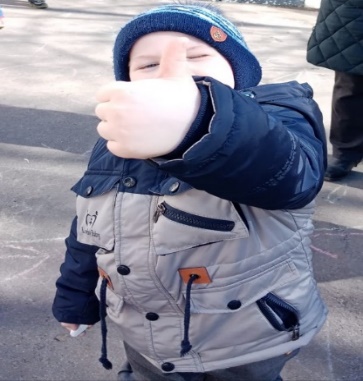 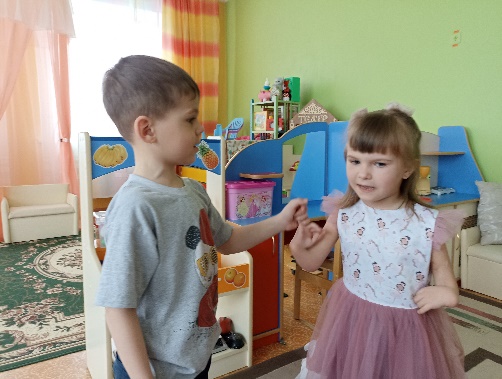 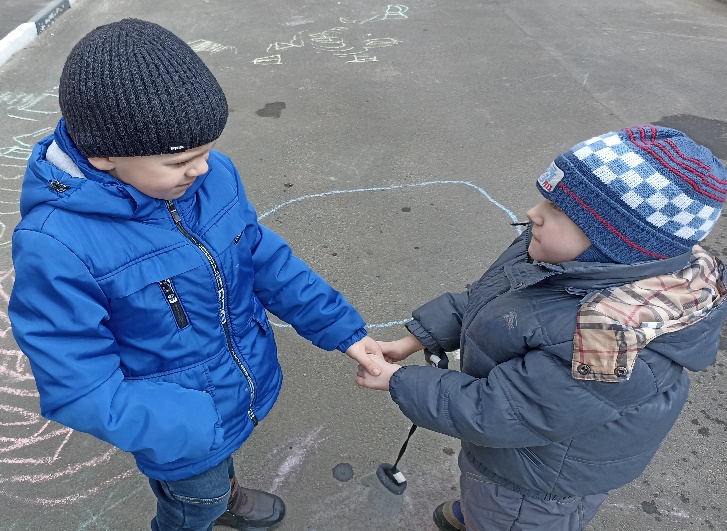 Потешки, можно      использовать во время приготовления еды:
Трушки ту-тушки!Пекла бабка ватрушки.Всем по ватрушкеДа молока по кружке.Ладушки, ладушки!Пекла бабка оладушки.Маслом поливала,Всех угощала.                    ***Лепим, лепим пирожки,Замесили из муки,Сели мы на лавочку,Угостили бабушку,Побежали в огород,Там собрался весь народ,Вот котёнку пирожок,Вот утёнку пирожок,И Серёжке на зубок.
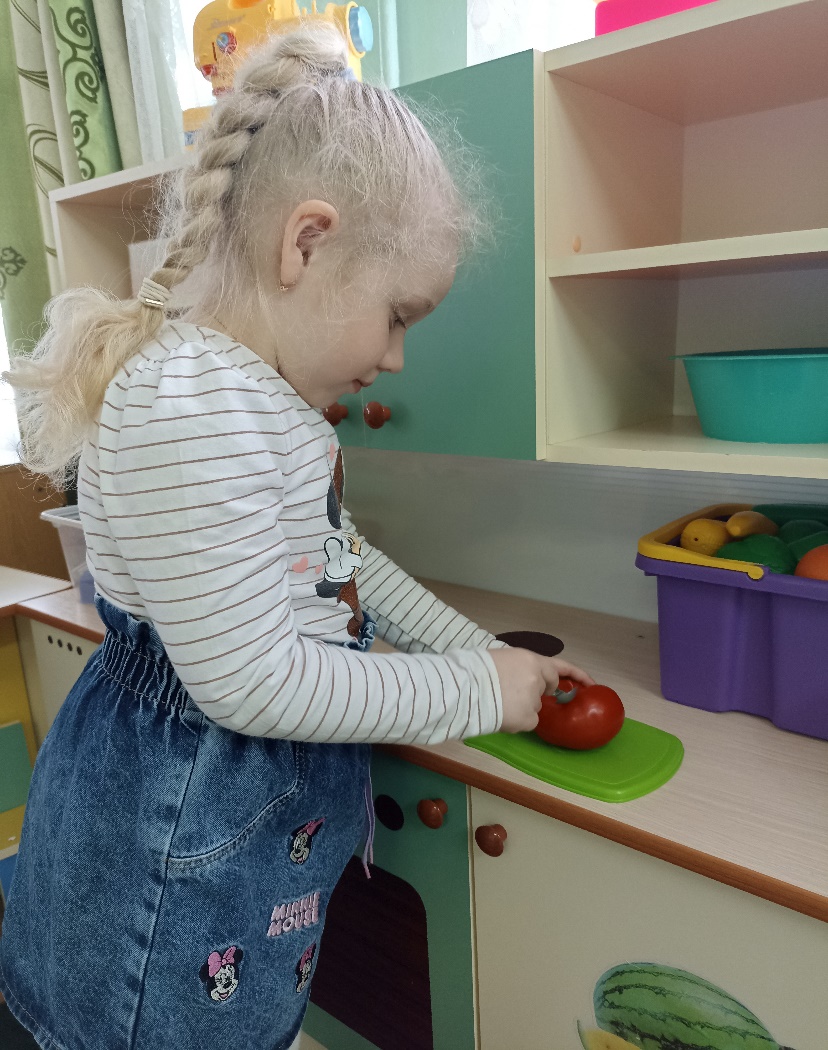 Потешки, которые помогают успокоить:
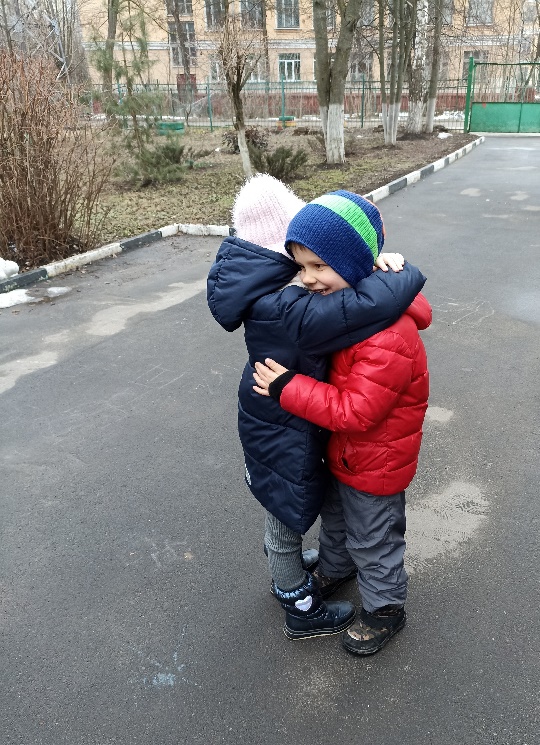 Не плачь, не плачь, Куплю калач. Не хнычь, не ной, Куплю другой. Слезы утри, Дам тебе три.
***У киски боли, У собачки боли, А у моего малыша Заживи-заживи-заживи.
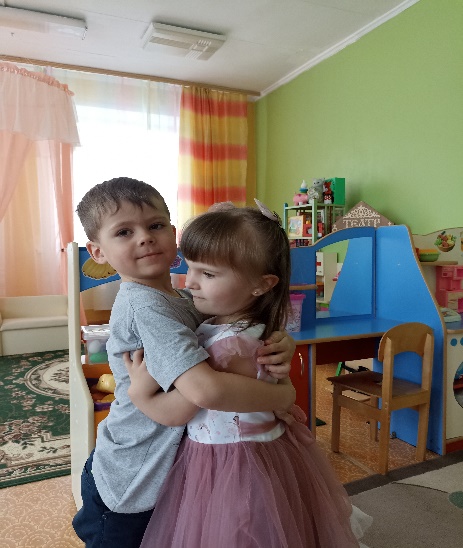 Потешки во время одевания:
Вот они, сапожки:Этот – с левой ножки,Этот – с правой ножки.Если дождичек пойдет,Наденем галошки:Этот с левой ножки,Этот с правой ножки.Вот как хорошо!
***
Мы на пухлые ручонкиНадеваем рубашонкуПовторяй за мной слова:Ручка – раз, и ручка – два!
***
На мою малышкуНаденем мы штанишки.Повторяй за мной слова:ножка – раз, и ножка – два!А сейчас пойдем гулять,Будем с детками играть!
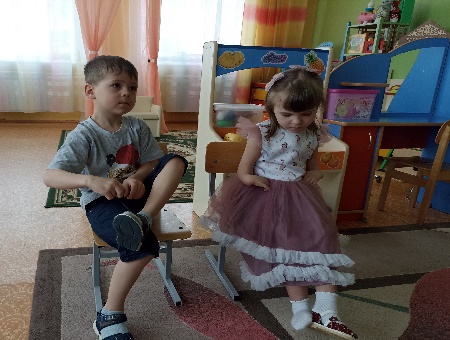 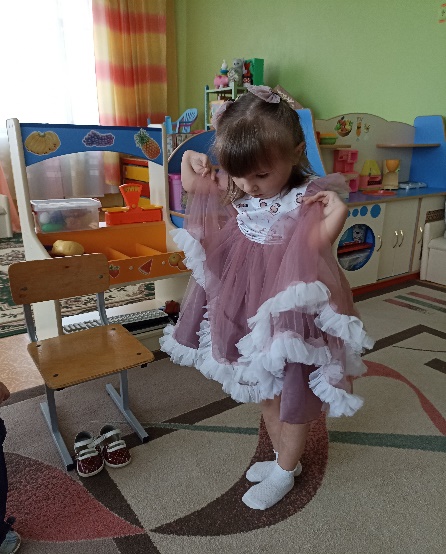 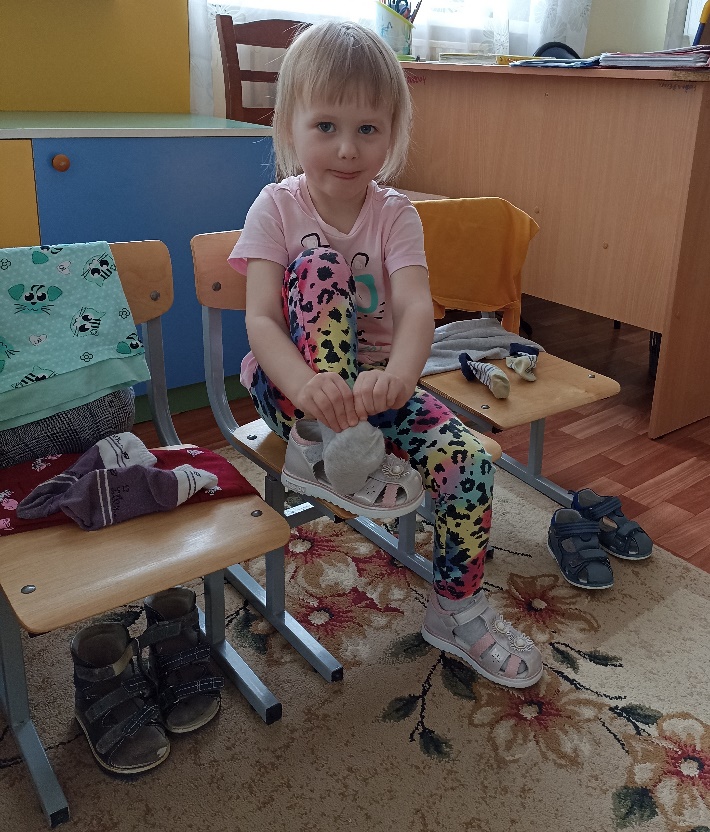 Дождик, дождик, Полно лить,Малых детушек Мочить!Радуга-дуга,Не давай дождя,Давай солнышка,Колоколнышка!Солнышко, солнышко,Выгляни в окошко!Солнышко, нарядись,Красное, покажись!Ждут тебя детки,Ждут малолетки.Не иди, дождик, где косят, А иди, где просят. Не иди, дождик, где жнут, А иди, где ждут!Радуга-дуга Ах ты, радуга-дуга, И туга, и высока!
Потешки во время прогулок:
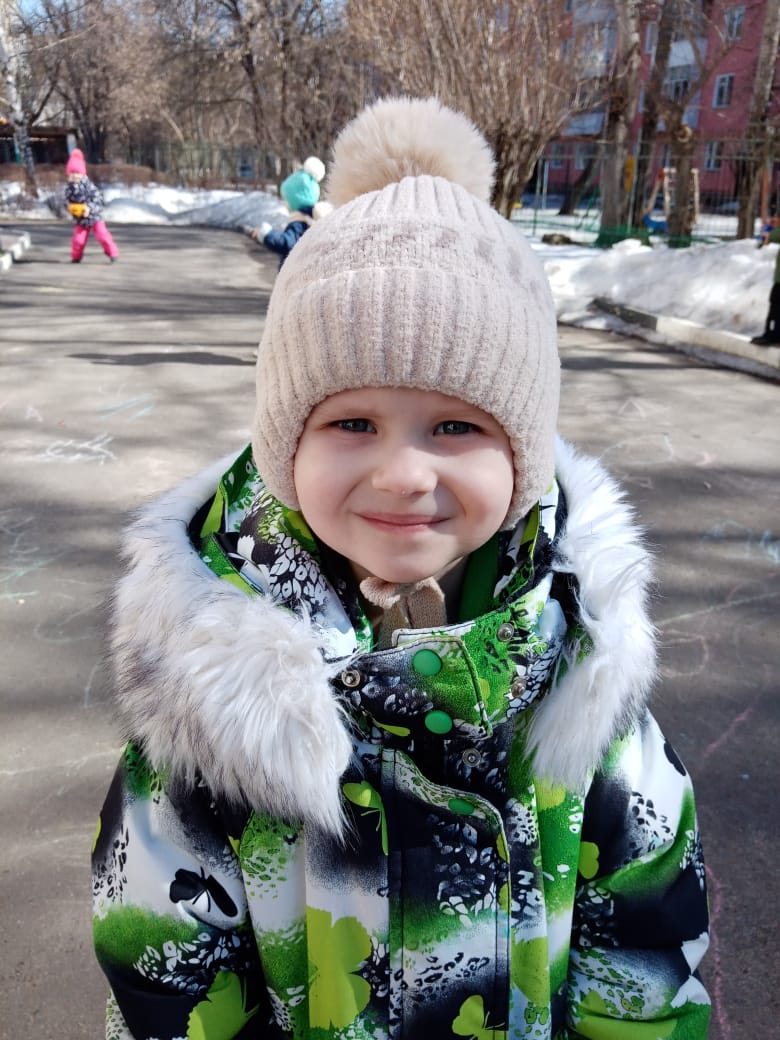 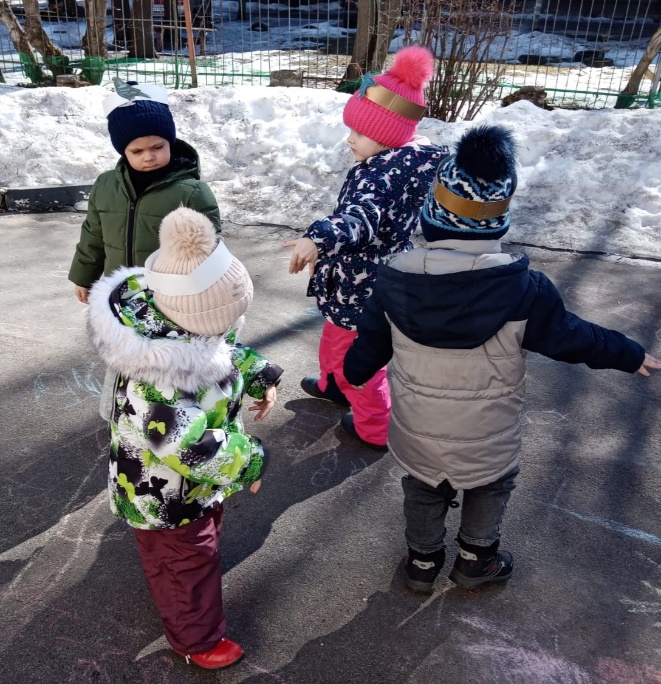 Потешки во время приема пищи:
Жили-были сто ребят, Все ходили в детский сад. Все садились за обед, Все съедали сто котлет. Все потом ложились спать. Начинай считать опять.
***
Умница, Катенька, Ешь кашку сладеньку, Вкусную, пушистую, Мягкую, душистую. 
***
А у нас есть ложки Волшебные немножко. Вот — тарелка, вот — еда. Не осталось и следа.
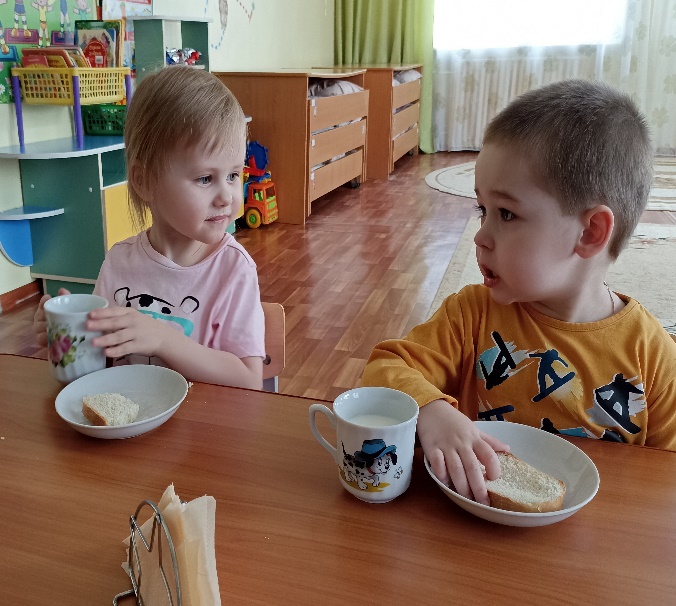 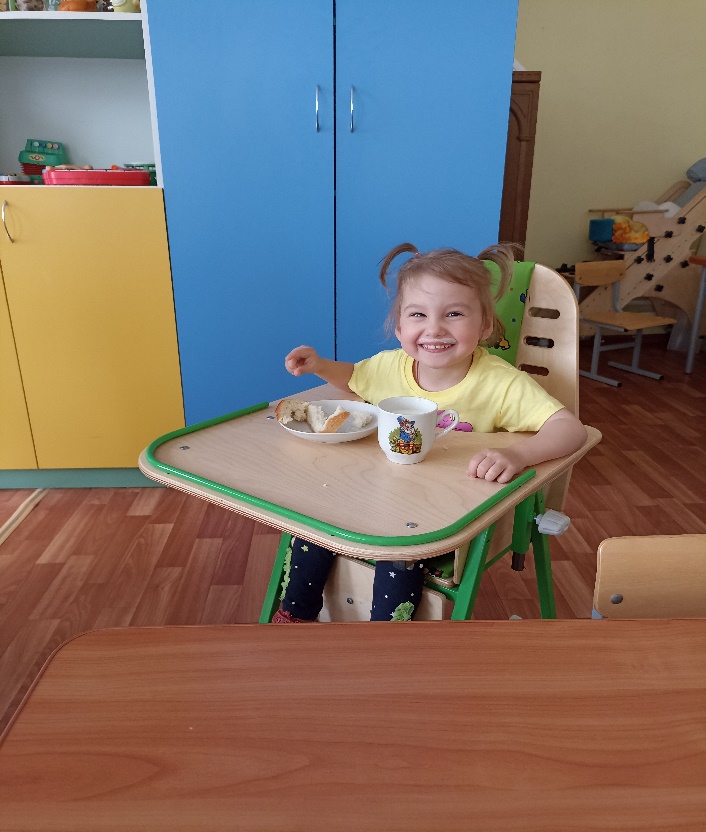 Потешки во время укладывания спать:
Тихо-тихо-тихо-тихо, В наши двери входит Тихон, Не аукать, не кричать, А баюкать и качать. Тихон песенку поет, Сны ребятам раздает: «В этом сне – воздушный шарик, В этом сне - собака Шарик, В этом – голуби летят, В этом – дети спать хотят». Тихо-тихо-тихо-тихо, Сумрак, дрема и покой. Дети спят. Уходит Тихон В тихий домик за рекой.
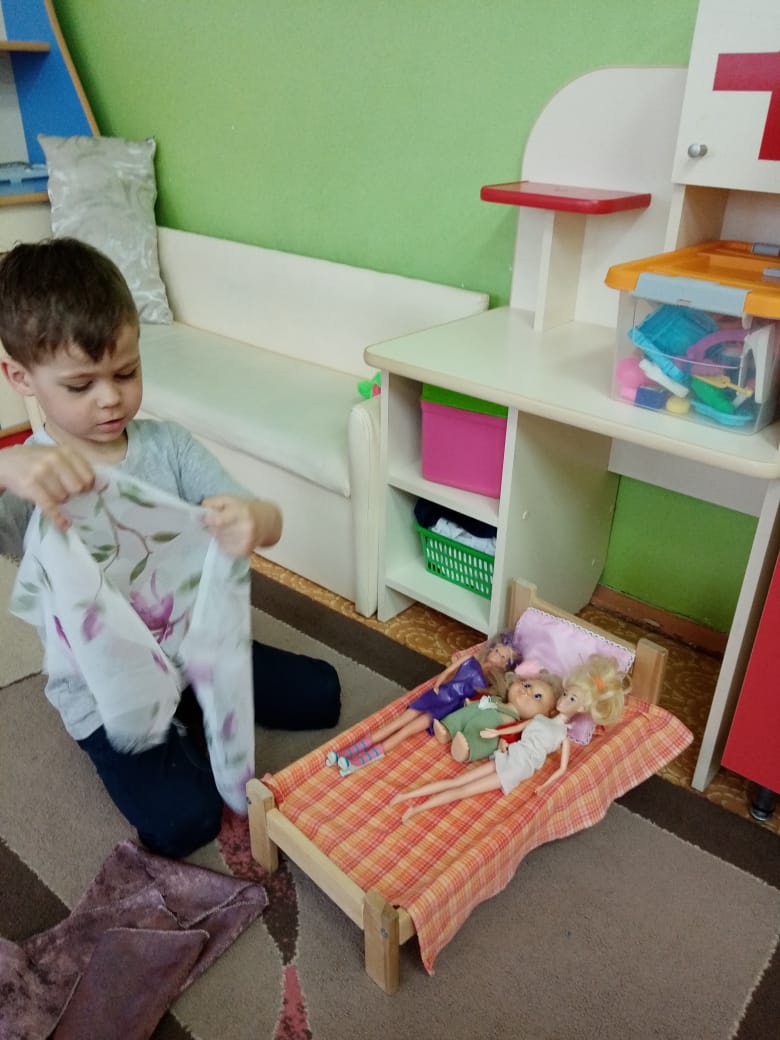 Купаем малыша с потешкой:
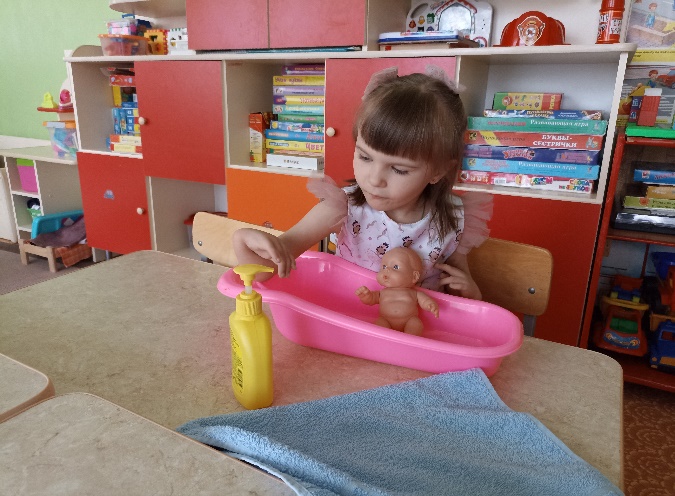 Мы пойдем купатьсяИ в воде плескаться,Брызгаться, резвиться,Будет Настя мыться.Мы помоем ножкиНашей милой крошке,Вымоем ручонкиМаленькой Настёнке,Спинку и животик,Личико и ротик -Чистая какаяДоченька родная!
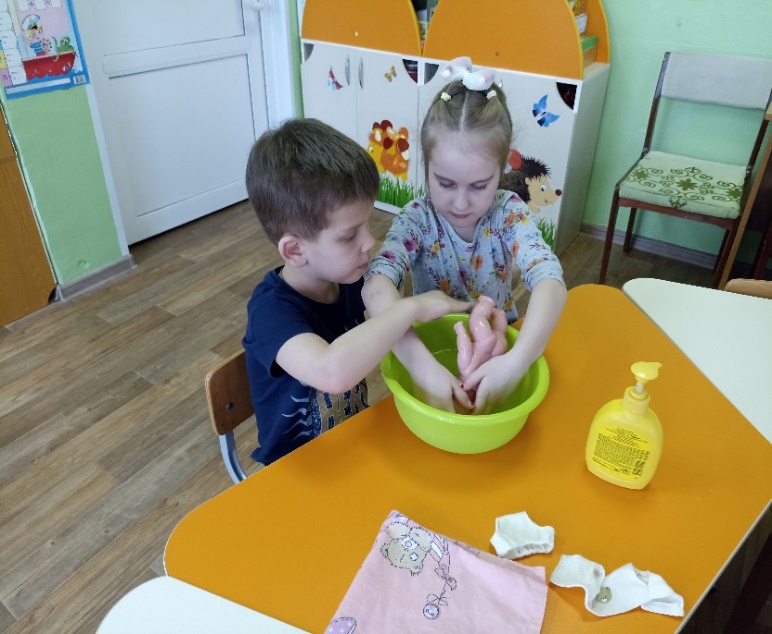 Ожидаемый результат:
Целенаправленное и систематическое использование потешек помогает детям овладеть:
1. Родным языком.
2. Разными видами деятельности (лепка, рисование, конструирование, физическое и музыкальное развитие).
3. Первоначальными навыками самообслуживания и гигиены.
Итог проекта:
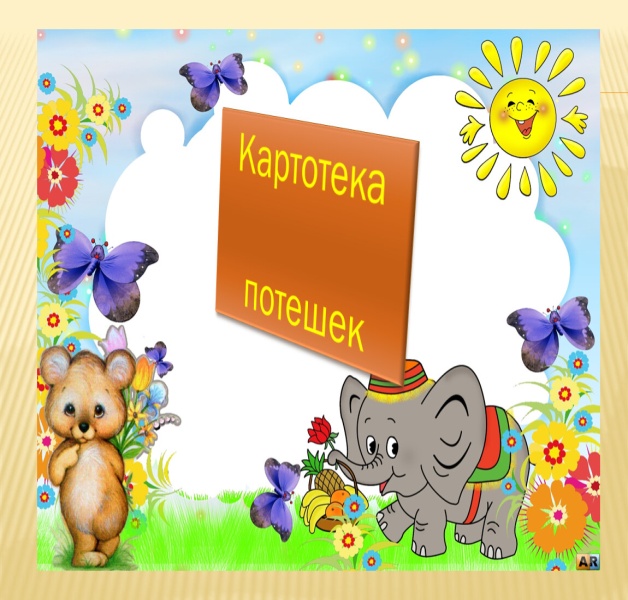 Составление папки «Потешки-помощники». Папка будет содержать:
Картотеку потешек;
Конспекты занятий;
Консультации и наглядную информацию для родителей.
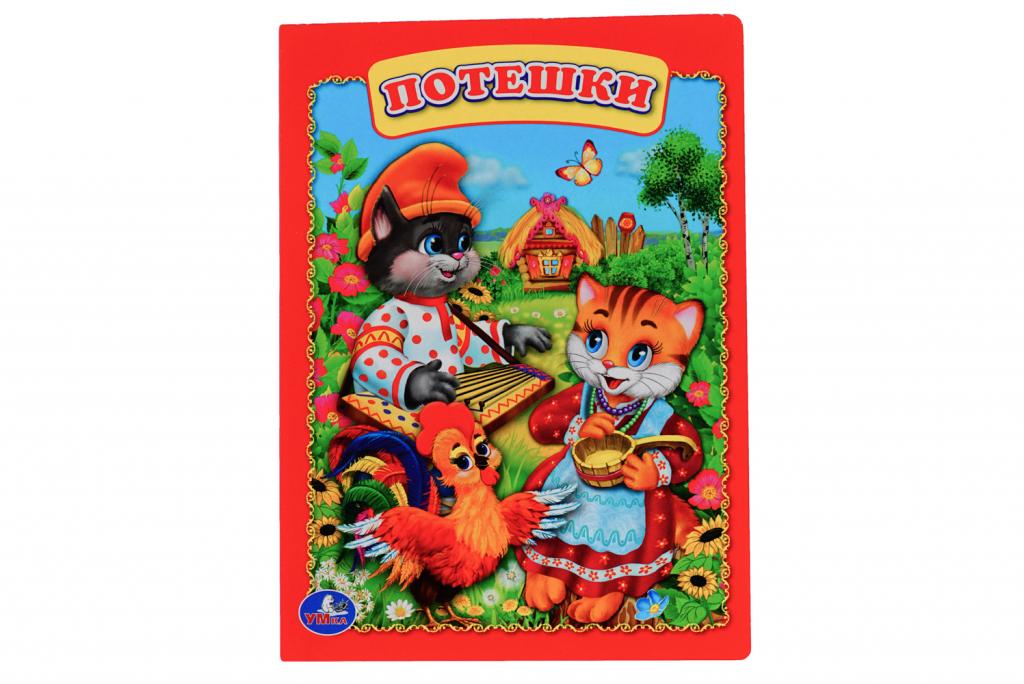 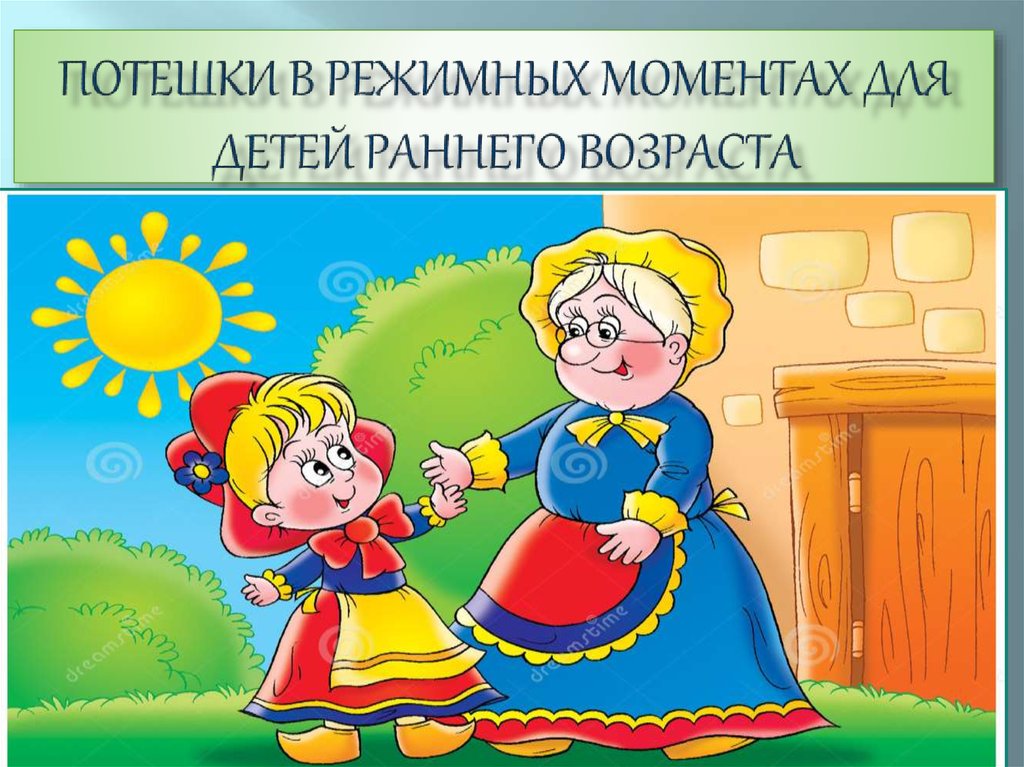 Спасибоза    внимание!